Modulo 2
Comunicazione digitale
www.digiworkwell.eu
1
Contenuto del Modulo 2
01
Comunicazioni legate al lavoro
02
Caratteristiche di un lavoro di buona qualità
03
Comunicazioni sociali
04
Strumenti di conferenza virtuale per le valutazioni
05
Costruire il morale del team/reti di supporto
06
Casi di studio e attività
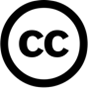 Benvenuti al corso di formazione DigiWorkWell
La digitalizzazione e la tecnologia hanno reso possibili opportunità di lavoro e di comunicazione indipendentemente dalla distanza o dal tempo. Sebbene ciò abbia avuto molti impatti positivi, questi cambiamenti possono anche avere conseguenze negative per datori di lavoro e dipendenti.
Questo corso offre le conoscenze, le competenze e la fiducia in se stessi necessarie per implementare un programma aziendale per prevenire il sovraccarico digitale dei dipendenti. Le PMI sono in ritardo rispetto alle grandi aziende in termini di politiche e iniziative per il benessere digitale dei dipendenti: l’82% dei datori di lavoro delle PMI NON ha in atto politiche per la salute o il benessere digitale né prevede di introdurle.
Il corso è suddiviso in cinque moduli. Ciascuno di questi moduli contiene un'introduzione ai temi, alle migliori pratiche e ad altro materiale formativo.
Durante i moduli imparerai
Cos’è il lavoro digitale e i suoi effetti sulla salute mentale e fisica
Configurare la propria vita digitale in diverse areeComprendere le caratteristiche speciali del lavoro e della comunicazione digitale
Cosa significa guidare una forza lavoro digitale e best practice per gestirla.
3
RIEPILOGO
In questo modulo di comunicazione digitale imparerai a conoscere:
Comunicazione digitale nel business: importanza di una comunicazione digitale efficace nel contesto aziendale, programmi delle sessioni e vantaggi di una buona comunicazione digitale.
Caratteristiche di un lavoro di buona qualità: caratteristiche di un lavoro di alta qualità in un ambiente professionale, sottolineando il ruolo della comunicazione digitale nel raggiungimento dell'eccellenza.
Interazioni sociali: l'importanza di promuovere il benessere dei dipendenti remoti attraverso le interazioni sociali digitali all'interno del luogo di lavoro virtuale e il modo in cui svolgono un ruolo cruciale nel promuovere la collaborazione, l'impegno e il successo complessivo.
Piattaforme per conferenze virtuali: descrizione delle varie piattaforme per conferenze virtuali adatte a diversi settori aziendali e dei loro vantaggi.
Reti di supporto per i dipendenti remoti: quanto è importante costruire reti di supporto per i lavoratori remoti, le conseguenze di non offrirle e i vantaggi per le aziende. Inclusi alcuni suggerimenti per costruire e mantenere il morale della squadra.
Caso di studio – T2Client: descrizione delle buone pratiche di un'azienda spagnola durante il blocco del COVID-19. Come hanno affrontato le diverse sfide del lavoro a distanza e la sua implementazione.
SEZIONE
01
COMUNICAZIONI RELATIVE AL LAVORO
Introduzione al Modulo
Nel mondo connesso di oggi, in cui gli strumenti digitali consentono comunicazione e collaborazione senza soluzione di continuità, è importante affrontare le interazioni sul posto di lavoro con una prospettiva che comprenda sia l'efficienza che il benessere dei dipendenti. Questo modulo esamina la relazione tra comunicazione digitale e benessere digitale, evidenziando come le organizzazioni possono utilizzare la tecnologia mantenendo un equilibrio che protegga la salute mentale ed emotiva. Questo modulo offre strategie per un utilizzo consapevole degli strumenti digitali. Il suo obiettivo è assistere sia i datori di lavoro che i dipendenti nello sviluppo di un ambiente di lavoro che abbia successo a livello digitale, sostenendo allo stesso tempo il benessere dei suoi membri.

Le comunicazioni legate al lavoro sono qualsiasi interazione, scambio o discussione rilevante per compiti, progetti o responsabilità all'interno del contesto professionale. Queste comunicazioni possono assumere varie forme, come e-mail, messaggi, telefonate, videoconferenze, riunioni e collaborazione su piattaforme digitali. Le comunicazioni legate al lavoro mirano a facilitare il coordinamento efficace, la condivisione delle informazioni, il processo decisionale e la collaborazione tra colleghi, team e parti interessate per raggiungere obiettivi organizzativi e mantenere un flusso di lavoro efficiente.
La comunicazione digitale nelle imprese
La comunicazione è sempre stata fondamentale per il business. Ma con le nuove tecnologie digitali, i nostri metodi di comunicazione sono cambiati in modo significativo. Siamo passati da lettere e promemoria a messaggi rapidi, e-mail e videochiamate, modificando il modo in cui avviene la comunicazione aziendale.
La comunicazione digitale non solo semplifica le nostre interazioni e ci dà accesso immediato alle informazioni, ma è anche vitale per le aziende. Aiuta a creare una cultura aziendale unificata e aumenta la consapevolezza del marchio. Inoltre, con i giusti strumenti di comunicazione, le aziende possono raggiungere un pubblico più ampio e adattarsi alle mutevoli richieste del mercato. Una comunicazione efficace e chiara è essenziale per costruire rapporti commerciali di successo sia con i lavoratori che con i clienti.
Che impatto ha la comunicazione in un’organizzazione?
Quando le condizioni di lavoro a distanza sono mal configurate e non vengono affrontate attraverso la comunicazione organizzativa interna, possono sorgere rischi psicosociali.
Alcuni fattori legati alla comunicazione digitale sono:
Scarso flusso di informazioni e scarso feedback tra funzionario superiore e dipendente a causa della difficoltà di interazione negli spazi di lavoro virtuali o dell'assenza di procedure e canali di comunicazione con i lavoratori remoti.
La "spersonalizzazione" del lavoratore a distanza è causata dalla difficoltà della comunicazione mediata e del lavoro a distanza e può influenzare la percezione del lavoratore a distanza di quanto poco riconoscimento riceve per il lavoro che svolge o svolge.
Mancanza di canali di informazione e comunicazione adeguati per facilitare l'interazione con e tra i telelavoratori.
Vantaggi di una comunicazione digitale competente all'interno di un'organizzazione
Risoluzione efficiente dei problemi
Quando sorgono sfide, una comunicazione digitale tempestiva consente ai team di affrontare rapidamente i problemi. I membri del team possono chiedere consigli, fare brainstorming su soluzioni e ricevere indicazioni da esperti, evitando così che problemi minori si trasformino in problemi maggiori.
Collaborazione migliorata
Una comunicazione digitale chiara e tempestiva favorisce la collaborazione tra team, dipartimenti e persino lavoratori remoti. Ciò consente un rapido processo decisionale, risoluzione dei problemi ed esecuzione dei progetti, poiché i colleghi possono facilmente condividere idee, aggiornamenti e feedback.
Aggiornamenti in tempo reale
Le piattaforme digitali forniscono aggiornamenti in tempo reale, consentendo ai membri del team di rimanere immediatamente informati sugli sviluppi, i cambiamenti e le novità del progetto. Ciò garantisce che tutti siano sulla stessa lunghezza d'onda, riducendo al minimo la confusione e migliorando la produttività.
Flessibilità e lavoro a distanza
Nell’era digitale il lavoro a distanza è diventato più fattibile. Con i giusti strumenti di comunicazione digitale, i dipendenti possono collaborare senza problemi indipendentemente dalla loro posizione fisica, migliorando l’equilibrio tra lavoro e vita privata e aumentando la soddisfazione sul lavoro.
Portata globale
La comunicazione digitale trascende le barriere geografiche, consentendo alle organizzazioni di connettersi con partner, clienti e stakeholder in tutto il mondo. Ciò espande la portata del mercato, facilita le partnership internazionali e apre strade per la crescita in nuovi mercati.
Risparmio di tempo e costi
I metodi tradizionali di comunicazione, come le riunioni fisiche e i servizi postali, richiedono molto tempo.
La comunicazione digitale li riduce consentendo la comunicazione istantanea, aumentando così l’efficienza operativa e riducendo le spese.
SEZIONE
02
CARATTERISTICHE DI UN LAVORO DI BUONA QUALITÀ
Elevare la qualità del lavoro attraverso la comunicazione digitale
La comunicazione digitale è fondamentale per ottenere grandi risultati, incentivare il lavoro di squadra e garantire il successo. Comprendere questi aspetti può aiutare le aziende ad adattarsi e prosperare nell’era digitale.
Diamo uno sguardo più da vicino ad alcuni degli aspetti specifici che caratterizzano il lavoro di alta qualità nel mondo del lavoro di oggi, relativi alla comunicazione digitale.
Espressione chiara e concisa: in un mondo inondato di informazioni, la chiarezza è importante. Che si tratti di scrivere e-mail, report o aggiornamenti di progetti, la capacità di trasmettere idee complesse in modo semplice garantisce che i messaggi non solo siano compresi ma anche di grande impatto.
Reattività tempestiva: il business moderno richiede risposte rapide. Il lavoro di qualità è evidente quando le interazioni digitali sono tempestive. Rispondere rapidamente a e-mail, messaggi e richieste dimostra professionalità e dedizione al buon lavoro di squadra.
Elevare la qualità del lavoro attraverso la comunicazione digitale
Mentalità collaborativa: il lavoro di qualità abbraccia una mentalità collaborativa che utilizza strumenti digitali per condividere idee, approfondimenti e feedback in modo semplice. Partecipare a discussioni virtuali e utilizzare piattaforme condivise può creare una cultura di collaborazione.
Attenzione all'etichetta virtuale: con i confini personali e professionali che si confondono online, seguire l'etichetta virtuale è importante. Un buon lavoro si basa su una comunicazione digitale rispettosa. Ciò garantisce che le interazioni portino benefici sia alla persona che all’organizzazione.
Adattabilità alle piattaforme digitali: molte piattaforme digitali richiedono flessibilità. Una buona qualità del lavoro può anche significare essere abili con diversi strumenti digitali come e-mail, app di messaggistica e software di gestione dei progetti. Sapere come utilizzare queste piattaforme può portare a una migliore comunicazione e a processi più fluidi.
Elevare la qualità del lavoro attraverso la comunicazione digitale
Contribution to Knowledge Sharing:  Quality work involves actively participating in digital discussions, sharing insights, and contributing to a collective pool of knowledge. This enriches the organisation's intellectual capital and fosters a culture of continuous learning.
Attention to Data Security: In the digital realm, safeguarding sensitive information is of major importance. Quality work demonstrates an understanding of data security protocols. Upholding privacy standards and handling confidential information responsibly exhibit ethical integrity and professionalism.
Personalisation and Relationship Building: Despite its virtual nature, digital communication can also be personal. Quality work recognises the importance of building relationships even through screens. Addressing colleagues and stakeholders by name, acknowledging milestones, and expressing genuine interest foster strong professional connections.
Elevare la qualità del lavoro attraverso la comunicazione digitale
Solution-Focused Communication: Digital communication is not immune to challenges. Quality work excels in addressing issues with a solution-focused approach. Engaging in constructive dialogue to resolve conflicts and presenting alternatives showcases resilience and a commitment to progress.
Strategic Communication Alignment: Digital communication serves strategic goals. Quality work aligns digital interactions with broader organisational objectives. Whether it's conveying a company's values or promoting a new initiative, every digital message contributes to the larger narrative.
Continuous Adaptation and Learning: Digital communication landscapes are ever-evolving. Quality work acknowledges the need for continuous adaptation and learning. Staying updated with new communication technologies and trends ensures that digital interactions remain relevant and effective.
Elevare la qualità del lavoro attraverso la comunicazione digitale
In sintesi, il lavoro di alta qualità nel campo della comunicazione digitale comprende espressione chiara, reattività, collaborazione, etichetta, adattabilità, condivisione della conoscenza, sicurezza, personalizzazione, focalizzazione sulla soluzione, allineamento strategico e apprendimento continuo.
Comunicazione digitale e buon lavoro si incastrano come i pezzi di un puzzle. Ogni pezzo è importante per aiutare un’azienda ad avere successo. Ogni chat o e-mail online è un passo verso quel successo. Man mano che comprendiamo e adattiamo questa relazione reciproca, riconosciamo che ogni interazione online può diventare un passo verso il raggiungimento del successo.
SEZIONE
03
COMUNICAZIONI SOCIALI
Coltivare il benessere attraverso le interazioni sociali digitali nel lavoro a distanza
Dopo la pandemia, il lavoro a distanza è diventato la nuova norma e i confini tra vita professionale e vita personale sono diventati più sfumati. Questa situazione crea potenziali sfide per il benessere individuale. Tuttavia, il regno digitale offre un lato positivo: il potere delle interazioni sociali attraverso la comunicazione digitale. In questo argomento esploreremo come la promozione delle connessioni sociali nel lavoro a distanza può contribuire in modo significativo al benessere generale. Delineeremo inoltre varie azioni e attività che le aziende possono implementare online per promuovere una forza lavoro remota più sana e connessa.
Il lavoro a distanza, pur offrendo numerosi vantaggi, a volte può portare all’isolamento e a un senso di disconnessione. Poiché gli esseri umani sono creature intrinsecamente sociali, il mantenimento delle interazioni sociali può svolgere un ruolo fondamentale nel benessere. Interagire con i colleghi, condividere esperienze e connettersi a livello personale può mitigare i sentimenti di solitudine e migliorare la salute mentale ed emotiva.
Coltivare il benessere attraverso le interazioni sociali digitali nel lavoro a distanza
Pause caffè virtuali
Incoraggiare le pause caffè virtuali o le chat video informali può facilitare le connessioni sociali. Tali pause offrono ai membri del team l’opportunità di discutere argomenti non legati al lavoro, riducendo l’isolamento e rafforzando le relazioni. (Fonte: Harvard Business Review)
Eventi di team building online
L’organizzazione di attività di team building virtuali, come giochi a quiz o sfide collaborative, promuove la coesione del team e il senso di appartenenza, anche in contesti remoti. (Fonte: La Musa)
Webinar sul benessere
Ospitare webinar online sul benessere su argomenti quali la gestione dello stress, l'equilibrio tra lavoro e vita privata o tecniche di consapevolezza può fornire ai dipendenti strategie per il mantenimento della salute mentale. (Fonte: American Psychological Association)
Canale Youtube per webinar APA: @TheAPAVideo
Coltivare il benessere attraverso le interazioni sociali digitali nel lavoro a distanza
Lezioni di fitness virtuale e club del libro
Offrire lezioni di fitness virtuali incoraggia l’attività fisica, che può aumentare il benessere sia fisico che mentale. Offre ai dipendenti l’opportunità di rimanere attivi mentre lavorano in remoto. Inoltre, i club del libro virtuali consentono ai dipendenti di impegnarsi in esperienze di lettura condivise e forniscono una via per l’interazione intellettuale e sociale. (Fonti: Mental Health Foundation; Time)
Celebrare le pietre miliari
Riconoscere traguardi importanti, come compleanni e anniversari lavorativi, durante le riunioni virtuali del team rafforza il senso di appartenenza e apprezzamento all'interno del team. (Fonte: Forbes)
Programmi di tutoraggio digitale
Lo sviluppo di programmi di tutoraggio digitale mette in contatto i dipendenti esperti con coloro che cercano orientamento e sviluppo professionale. Facilita la condivisione delle conoscenze e la crescita personale. (Fonte: Harvard Business Review)
Platforms for Digital Communication
TeamBonding
TeamBonding è la soluzione definitiva per unire virtualmente i team remoti. Offrendo attività e sfide interattive, è la chiave per sollevare il morale del team, migliorare la collaborazione e promuovere un forte senso di unità, tutto online. (Fonte: TeamBonding)
Microsoft Viva
Microsoft Viva rivoluziona l'ambiente di lavoro moderno affrontando i principali punti critici e le esigenze dell'attuale forza lavoro. Con funzionalità come Viva Connections e Viva Insights, può migliorare la produttività e la connettività, rendendolo un must per le aziende di oggi. (Fonte: Microsoft Viva)
Hopin
Hopin è progettato per replicare l'esperienza di un evento di persona, offrendo funzionalità come palchi principali, sessioni interattive, opportunità di networking individuali e stand espositivi. (Fonte: Hopin)
Remo
Remo è una piattaforma di rete con planimetrie virtuali uniche. I partecipanti possono spostarsi verso tavoli o stanze, simulando interazioni di persona per chat di gruppo o individuali. (Fonte: Remo)
Guidare team da casa: il viaggio verso la leadership pandemica di Paula Bellizia
Il brusco passaggio al lavoro a distanza a causa della pandemia globale ha posto sfide uniche per i team di tutto il mondo. Per Paula Bellizia, vicepresidente marketing di Google in America Latina, questa situazione complessa si è accompagnata a un'ulteriore difficoltà: ogni team in America Latina ha cercato modi diversi per collaborare e connettersi mentre lavorava da casa.
"La pandemia ha avuto un impatto diretto sulla mia esperienza: mi sono ritrovata a guidare team nella mia regione senza la possibilità di interagire con i membri in persona, eppure sono riuscita a rafforzare il senso di appartenenza e di collaborazione con tutti loro", spiega . Non si tratta solo di lavoro ma anche di "cose semplici come non poter prendere un caffè insieme o avere conversazioni rilassate su questioni banali". Durante questo periodo, le interazioni reali erano scarse. "È proprio questo che mi ha portato a organizzare incontri individuali con i membri di diversi team per conoscerli meglio e costruire rapporti più forti con ciascuno di loro."
Per le squadre di Bellizia sparse in tutta l'America Latina, rafforzare il "senso di appartenenza" era fondamentale. Di conseguenza, si riunivano virtualmente ogni due settimane e "investivano molto nel facilitare la comunicazione in modo che tutti potessero rimanere informati sui cambiamenti".
Ciascun team in America Latina ha esplorato diversi modi per collaborare e connettersi lavorando da casa. "In Brasile, i team sono noti per essere entusiasti e partecipativi. Questo è esattamente il modo in cui vogliamo che siano le interazioni virtuali. Ad esempio, abbiamo tenuto un incontro online in cui i dipendenti hanno avuto varie opportunità di contribuire, come i musicisti che, unendo i loro talenti individuali con quelli degli altri membri dell’orchestra, ottengono un risultato molto più incisivo.“ spiega. Source: Think with Google
SEZIONE
04
STRUMENTI PER CONFERENZE VIRTUALI
Virtual Conferencing Tools
Gli strumenti di conferenza virtuale consentono alle aziende di comunicare in tempo reale con i membri del team e i clienti da varie località. Ciò consente di risparmiare costi e tempi di viaggio, supporta un rapido processo decisionale e consente una forza lavoro distribuita. Possono essere utilizzati anche per rafforzare i rapporti di lavoro attraverso interazioni dirette, anche a distanza.
In questo argomento identificheremo diversi strumenti per conferenze virtuali, con un collegamento al sito Web dello strumento per ulteriori informazioni
ZOOM
Zoom è noto per la sua facilità d'uso, video e audio di alta qualità, condivisione dello schermo e funzionalità di registrazione. Offre funzionalità come sfondi virtuali, stanze per sottogruppi di lavoro e hosting di webinar.
Questa piattaforma è versatile e adatta ad aziende di tutte le dimensioni e settori. È la scelta migliore per riunioni di team, webinar, presentazioni di vendita e riunioni con i clienti. Clicca qui per un collegamento a Zoom
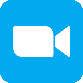 Virtual Conferencing Tools
MICROSOFT TEAMS
Microsoft Teams si integra con la suite Microsoft 365, fornendo un'ampia gamma di strumenti aziendali. Offre chat, videoconferenze, condivisione di file e modifica collaborativa dei documenti.
Questa piattaforma è ideale per la comunicazione interna del team, la collaborazione sui progetti e coloro che si affidano alle applicazioni Microsoft. Fare clic qui per un collegamento a Microsoft Teams
CISCO WEBEX
Cisco Webex offre videoconferenze di alta qualità, condivisione dello schermo e integrazioni con strumenti di produttività. È noto per le sue funzionalità di sicurezza e l'ampia capacità di riunioni.
Questa piattaforma è la soluzione migliore per le imprese e le aziende con particolare attenzione alla sicurezza e alla collaborazione. È preferibile nei settori in cui la privacy dei dati è una delle principali preoccupazioni, come la sanità o la finanza.  Fare clic qui per un collegamento a WEBEX
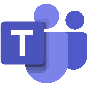 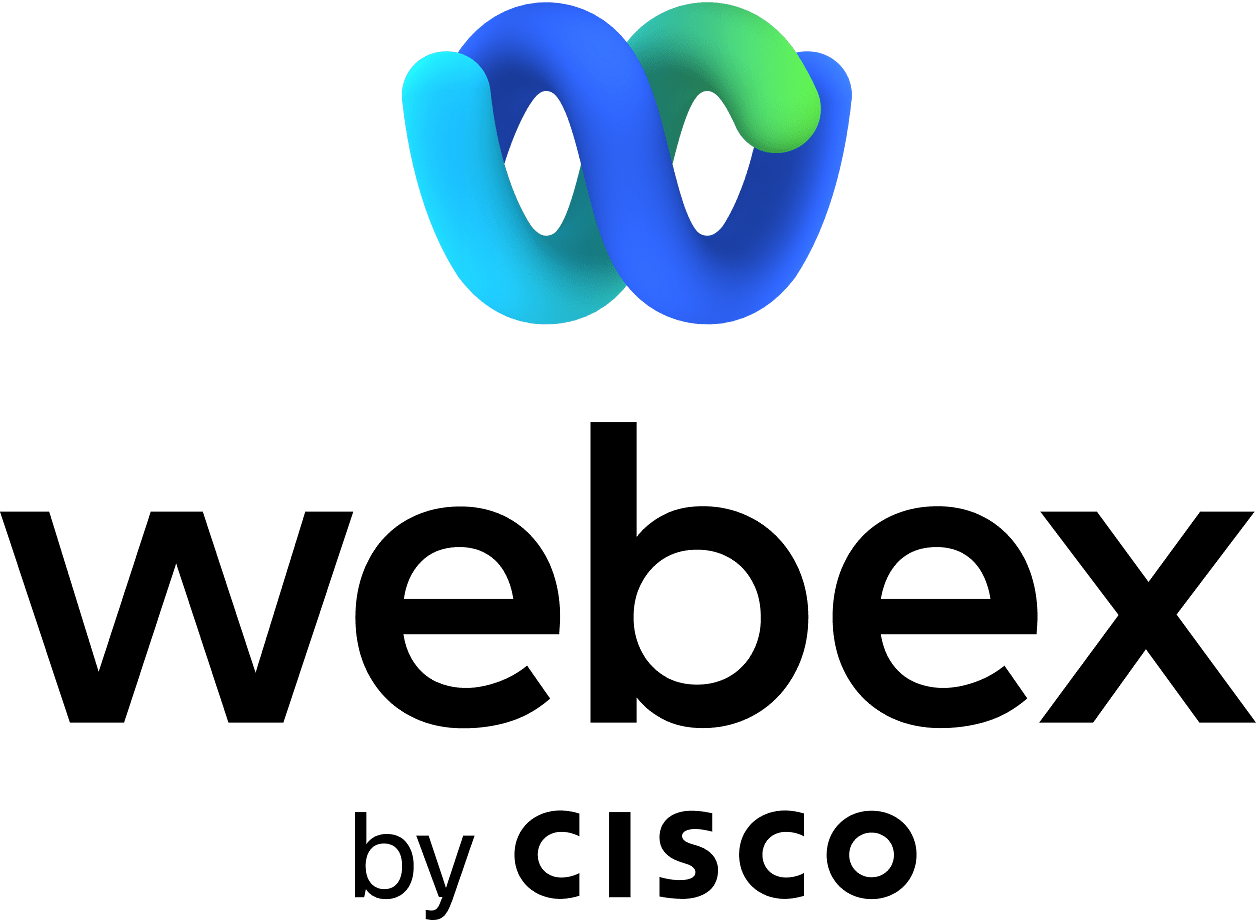 Virtual Conferencing Tools
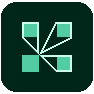 ADOBE CONNECT
Adobe Connect è noto per le sue potenti funzionalità, tra cui aule virtuali, webinar e sale riunioni. Offre opzioni di condivisione dei contenuti interattive e coinvolgenti.
Questa piattaforma è ideale per l'istruzione, la formazione o per quelle aziende che richiedono eventi virtuali e webinar altamente interattivi. Fai clic qui per un collegamento ad Adobe Connect.
ZOHO MEETING
Zoho Meeting offre webinar, riunioni online e funzionalità di condivisione dello schermo. Si integra perfettamente con altre app di produttività e collaborazione Zoho.
Questa piattaforma è molto conveniente e offre una soluzione semplice per riunioni e webinar online. Fare clic qui per un collegamento a Zoho.
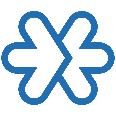 Virtual Conferencing Tools
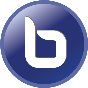 BIGBLUEBUTTON
BigBlueButton è una piattaforma per conferenze virtuali open source progettata per l'apprendimento online. Offre funzionalità come la condivisione della lavagna, la condivisione di documenti, stanze per sottogruppi di lavoro e sondaggi integrati.  Questa piattaforma è la migliore per conoscere lo sviluppo di giochi o per qualsiasi tipo di contenuto di e-learning. Fare clic qui per un collegamento a BigBlueButton.
BLACKBOARD LEARN
Blackboard Learn è progettato per il settore dell'istruzione. Offre un solido sistema di gestione dell'apprendimento (LMS) per migliorare la formazione e lo sviluppo dei dipendenti. Blackboard offre alle PMI una piattaforma centralizzata per la formazione, la collaborazione e la conservazione delle conoscenze, migliorando le competenze e la comunicazione dei dipendenti.  Questa piattaforma è ideale per workshop virtuali interattivi o e-learning. Fare clic qui per un collegamento a Blackboard Learn.
A not-so-known App: DISCORD
Discord è una piattaforma di comunicazione originariamente progettata per i giocatori, ma ha guadagnato popolarità per incontri di lavoro e collaborazioni. Tuttavia, la sua idoneità per riunioni di lavoro dipende dalla natura della tua organizzazione e dalle tue esigenze specifiche.
Alcuni vantaggi che potrebbe apportare alla tua azienda sono l'interfaccia intuitiva, le funzionalità di chat vocale e video adatte per le riunioni (soppressione del rumore, cancellazione dell'eco...), funzionalità di chat e condivisione di file e personalizzazione di server, canali e ruoli, il che rende adattabile a diverse strutture aziendali.
Alcuni fattori da tenere in considerazione sono:
Sicurezza: sebbene Discord offra funzionalità di sicurezza, potrebbe non essere sicuro quanto gli strumenti di comunicazione aziendale specializzati.
Professionalità: le origini di Discord nel mondo dei giochi potrebbero non essere in linea con la professionalità prevista in alcuni contesti aziendali. È essenziale garantire che l'ambiente della piattaforma corrisponda alla tua cultura aziendale.
Integrazione: Discord potrebbe non integrarsi perfettamente con altri strumenti e software aziendali come piattaforme di comunicazione aziendale dedicate.
Scalabilità: Discord potrebbe non essere la scelta migliore per le aziende molto grandi con ampie esigenze di comunicazione e collaborazione.
Clicca qui per un collegamento a Discord
SEZIONE
05
COSTRUIRE IL MORALE DELLA SQUADRA/RETI DI SUPPORTO
Il potere delle reti di supporto nel lavoro remoto
Nel lavoro a distanza oggi, creare un senso di appartenenza e supporto per i dipendenti è essenziale.
Una rete di supporto nel contesto del lavoro a distanza si riferisce al sistema di connessioni, sia professionali che personali, che forniscono incoraggiamento, assistenza e una rete di sicurezza per i dipendenti mentre affrontano le sfide del lavoro da varie località.
Stabilire e sostenere reti di supporto per i dipendenti remoti non è solo un atto di buona volontà; è una necessità strategica. Queste reti sono le ancora di salvezza che collegano i membri dei team remoti, promuovono la collaborazione e migliorano il benessere individuale e collettivo. Trascurare di costruire o offrire tale sostegno può portare a diverse conseguenze dannose.
Le conseguenze del trascurare le reti di supporto
Isolamento e burnout
I dipendenti remoti, per la natura stessa del loro lavoro, possono sentirsi isolati e disconnessi dal mondo. Questo isolamento può portare al burnout, diminuendo il benessere generale e la produttività.
Morale in calo
La mancanza di reti di supporto può comportare un calo del morale tra i membri del team remoto. Il morale basso spesso porta a un ridotto impegno ed entusiasmo per il lavoro.
Interruzioni della comunicazione
Senza reti di supporto, la comunicazione tra i dipendenti remoti potrebbe diventare frammentata e inefficiente. Ciò può ostacolare la collaborazione e il flusso di informazioni.
Le conseguenze del trascurare le reti di supporto
Sfide per la salute mentale
L'isolamento e la mancanza di reti di supporto possono contribuire a problemi di salute mentale, tra cui ansia e depressione, che influiscono negativamente sulla capacità di un dipendente di lavorare in modo efficace.
Tassi di turnover elevati
I dipendenti isolati hanno maggiori probabilità di sentirsi disimpegnati e potrebbero cercare opportunità di lavoro alternative. Tassi di turnover elevati possono essere costosi per le imprese.
Produttività ridotta
I dipendenti remoti che affrontano sfide senza supporto possono sperimentare una riduzione della produttività a causa dell’aumento dei livelli di stress e della mancanza di risorse per superare gli ostacoli.
Vantaggi della creazione di reti di supporto per i dipendenti remoti:
Migliora il benessere
Le reti di supporto offrono un senso di appartenenza e supporto emotivo, che aumenta il benessere mentale ed emotivo dei dipendenti remoti.
Migliora la collaborazione
Queste reti facilitano una migliore collaborazione creando uno spazio per condividere idee, risolvere problemi insieme e promuovere un senso di lavoro di squadra.
Aumenta il morale e la produttività
Quando i dipendenti si sentono supportati e apprezzati, il loro morale migliora, portando ad una maggiore soddisfazione e lealtà sul lavoro. Non solo, è probabile che i dipendenti coinvolti e contenti siano più produttivi.
Conservazione e reclutamento
Un ambiente di lavoro remoto favorevole rende più facile trattenere i migliori talenti e attrarre nuovi dipendenti. È un vantaggio competitivo nel mercato del lavoro.
Come costruire e mantenere
Una rete di supporto
Definire lo scopo
È importante chiarire lo scopo della rete di supporto. Determina se si tratta di sviluppo professionale, supporto emotivo, condivisione di competenze o una combinazione di questi.
Identificare i giocatori chiave
Identificare le persone all'interno dell'organizzazione che sono entusiaste di partecipare e contribuire alla rete di supporto. Potrebbero essere team leader, mentori o dipendenti esperti.
Stabilisci obiettivi chiari
Definire quali sono i risultati desiderati e come verrà misurato il successo.
Imposta i canali di comunicazione
Alcuni strumenti e canali di comunicazione sono forniti nell'argomento "Strumenti per conferenze virtuali".
How to Build and Maintain
A Support Network
Create a Welcoming Environment
Foster a culture of inclusivity, trust, and respect. Ensure that all members feel comfortable sharing their thoughts and experiences.
Have Regular Meetings
Schedule regular meetings, whether they are weekly, bi-weekly, or monthly. Consistency is key to maintaining engagement.
Structured Discussions
Have structured discussions during meetings. This could include sharing achievements, discussing challenges, or learning from guest speakers. 
Mentorship Programs
Establish mentorship programs where experienced employees can guide newcomers or those seeking professional growth.
Provide Resources
Offer access to resources, training materials, or experts to help members achieve their goals. This could include mindfulness sessions or other ways to promote wellbeing.
How to Build and Maintain
A Support Network
Encourage Open Dialogue
Promote open and honest conversations. Encourage members to express their thoughts, questions, and concerns.
Feedback Mechanism
Implement a feedback mechanism to collect suggestions for improvement. Regularly assess the network's effectiveness.
Social Interactions
Balance professional discussions with social interactions. Virtual coffee breaks or informal gatherings can help build personal connections. For more inspiration, you can check out the “Activities” section. 
Support Diversity and Inclusion
Ensure that the network welcomes and supports individuals from diverse backgrounds.
Come costruire e mantenere
Una rete di supporto
Festeggia i risultati
Riconoscere e celebrare i risultati, riconoscere i contributi e le pietre miliari dei membri della rete.
Aggiusta ed evolvi
Sii aperto nel modificare la struttura e le attività della rete in base al feedback e al cambiamento delle esigenze. La flessibilità è la chiave del successo a lungo termine.
Promuovere la cura di sé
Incoraggiare i membri a dare priorità alla cura di sé e al benessere. Fornire risorse per gestire lo stress e mantenere l’equilibrio tra lavoro e vita privata.
Opportunità di sviluppo professionale
Offrire opportunità di sviluppo delle competenze e di crescita professionale all'interno della rete. Prendi in considerazione l'organizzazione di workshop, webinar o sessioni di formazione.
SEZIONE
06
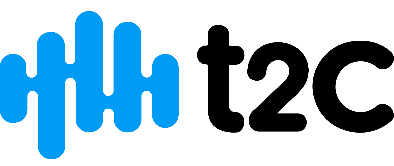 CASO DI STUDIO: T2CLIENT
Caso di studio: abbracciare la connessione e il coinvolgimento virtuali - Technology 2 Client
Introduzione
Technology 2 Client (T2C) è una società di servizi tecnologici con sede a Barcellona, Spagna, specializzata in soluzioni IT e sviluppo di software. L'attività è stata avviata nel 2003 e il suo organico è composto prevalentemente da consulenti tecnologici con elevato grado di esperienza e specializzazione.
Quando la pandemia di COVID-19 ha sconvolto le pratiche lavorative tradizionali e il lavoro a distanza forzato, T2C ha dovuto affrontare la sfida di mantenere la coesione, il morale e il coinvolgimento del team. L'azienda ha riconosciuto l'importanza di rimanere in contatto e di promuovere un ambiente di lavoro positivo durante questo periodo difficile.
Sfida
L’improvviso passaggio al lavoro a distanza ha presentato diverse sfide:
Isolamento e disconnessione: i dipendenti erano isolati e le tradizionali attività di team building non erano più possibili.
Mantenere il morale del team: T2C si preoccupava di mantenere il proprio team motivato e connesso, soprattutto nell'incertezza della pandemia.
Coinvolgimento creativo: l'azienda aveva bisogno di modi creativi per coinvolgere i dipendenti e ridurre il senso di isolamento.
Caso di studio: abbracciare la connessione e il coinvolgimento virtuali - Technology 2 Client
Soluzione
T2C ha deciso di utilizzare "Gather", una piattaforma che consente agli utenti di creare spazi virtuali in cui i dipendenti possono interagire in modo divertente e coinvolgente. L'azienda ha inoltre introdotto attività come concorsi di Bingo e Hat per mantenere il team connesso e favorire un senso di comunità.
Implementazione
Ufficio virtuale su Gather: T2C ha creato un ufficio virtuale sulla piattaforma Gather, replicando il layout dell'ufficio fisico per creare un senso di familiarità. I dipendenti potevano navigare nello spazio virtuale e interagire con i colleghi utilizzando gli avatar. Una volta avvicinati ai colleghi, hanno potuto vedere la loro telecamera e parlare con loro. Potevano anche condividere lo schermo, quindi ha funzionato bene replicando l'intero team che partecipava a una riunione di persona. (Video allegato da Gather)
Giochi online: durante i pomeriggi, i dipendenti di T2Client hanno organizzato incontri per giocare a giochi mobile come COD mobile e Among Us.
Esempi dello strumento Gather in azione:
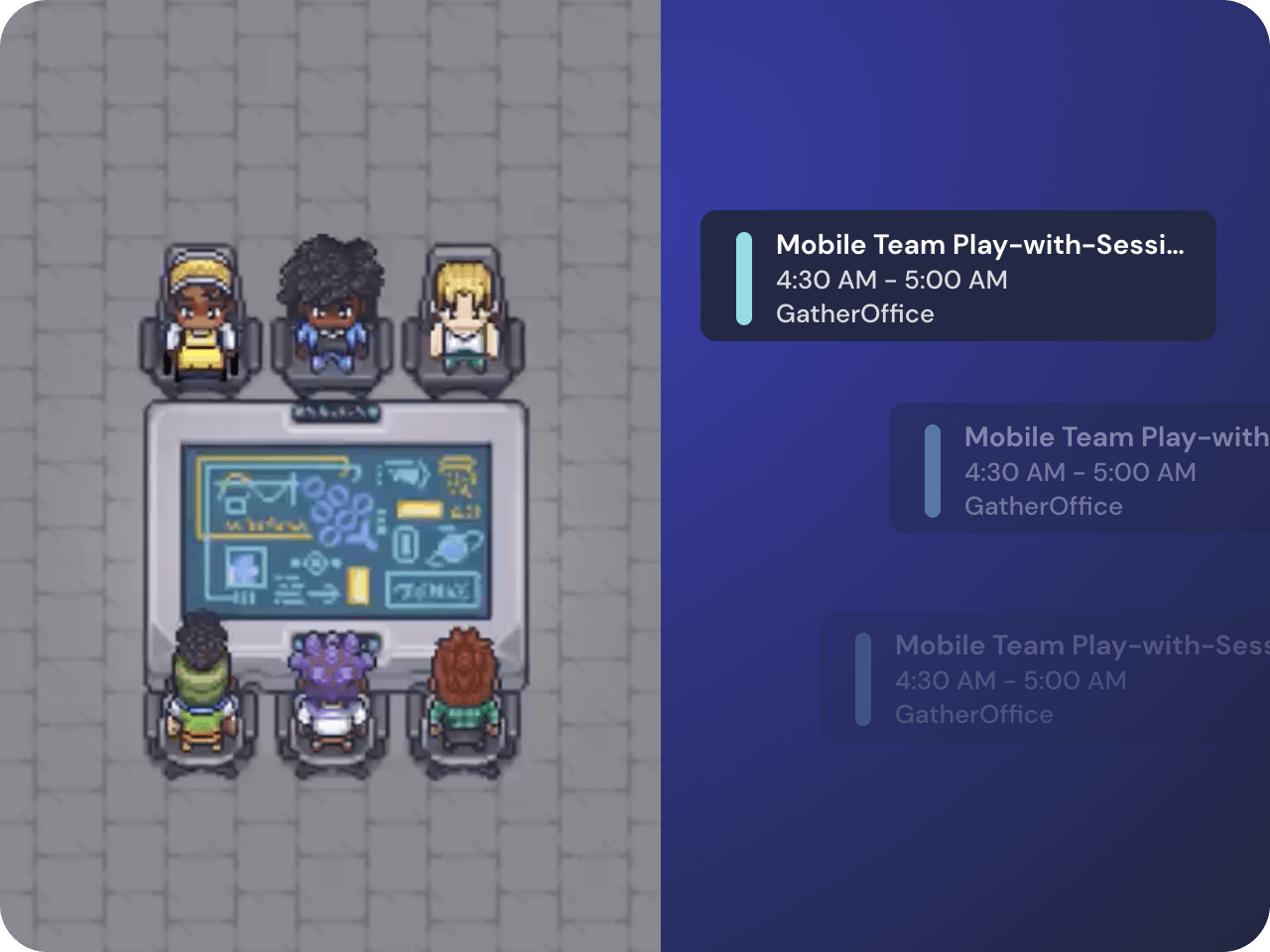 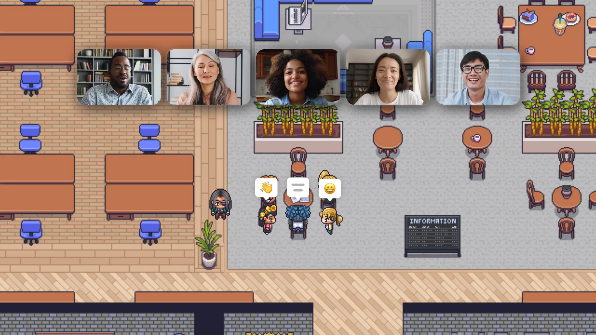 Caso di studio: abbracciare la connessione e il coinvolgimento virtuali - Technology 2 Client
Pause Bingo: il venerdì venivano organizzate sessioni regolari di Bingo. Il gioco incoraggiava la competizione amichevole e offriva opportunità per battute spensierate.
Concorsi di cappelli: di tanto in tanto si tenevano concorsi di cappelli. I dipendenti indosseranno cappelli creativi durante le riunioni virtuali, aggiungendo un elemento di divertimento e creatività alle videochiamate. Sono stati premiati i cappelli più fantasiosi e divertenti.
Risultati
L'introduzione di Gather e delle attività virtuali ha avuto diversi risultati positivi:
Morale del team migliorato: i dipendenti hanno riferito di sentirsi più connessi e coinvolti, nonostante la distanza fisica. Le attività virtuali hanno portato un senso di unione e cameratismo.
Miglioramento del benessere mentale: T2C ha notato un aumento del benessere dei dipendenti e una riduzione della sensazione di isolamento e stress, elementi essenziali durante i tempi difficili della pandemia.
Maggiore creatività: i concorsi Hat e gli spazi tematici Gather hanno incoraggiato i dipendenti a sfruttare la propria creatività, favorendo un ambiente di lavoro positivo e innovativo.
Caso di studio: abbracciare la connessione e il coinvolgimento virtuali - Technology 2 Client
Aumento della produttività: le attività hanno avuto un impatto positivo sulla produttività e sulla motivazione, con i dipendenti che hanno mostrato un rinnovato impegno nel proprio lavoro.
Lezioni imparate
L'esperienza di T2C evidenzia diverse lezioni chiave per le organizzazioni che affrontano sfide simili:
Adattabilità: abbracciare soluzioni innovative e adattarsi alle mutevoli circostanze è essenziale per mantenere un ambiente di lavoro positivo.
La connessione è importante: mantenere le connessioni tra i dipendenti è fondamentale per il benessere e la produttività nelle situazioni di lavoro remoto.
Bilanciare divertimento e lavoro: la combinazione di piattaforme legate al lavoro come Gather con attività creative e divertenti può favorire un ambiente di lavoro remoto dinamico e coinvolgente.
Coinvolgimento dei dipendenti: coinvolgere i dipendenti nel processo decisionale e nella pianificazione delle attività può garantire che le attività siano divertenti e significative.
Segui il nostro viaggio
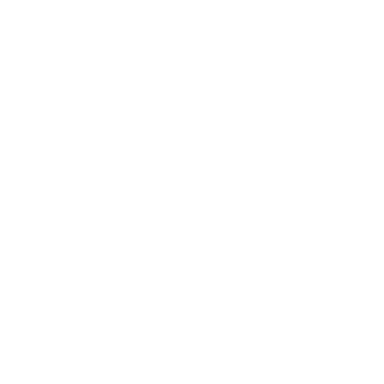 www.digiworkwell.eu